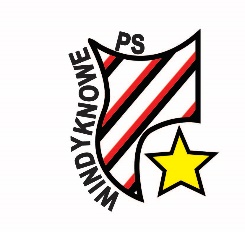 LEARNING FROM HOME  
Please scroll through the slides to see all of this week's lesson plans.
                                  Week beginning Monday 30th August 2021
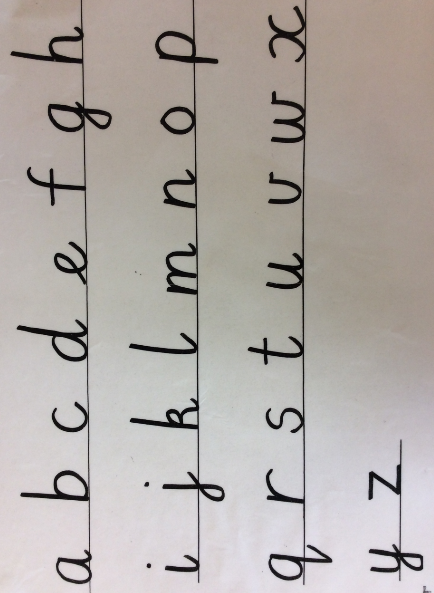 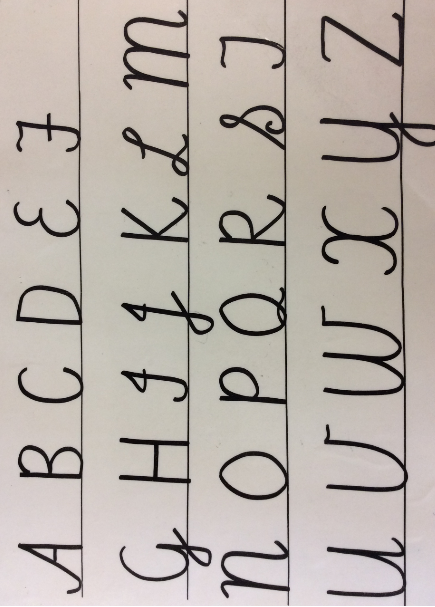 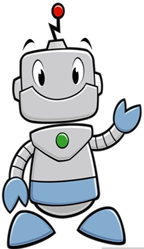 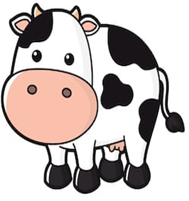 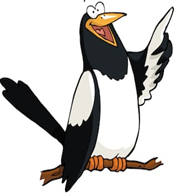 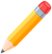 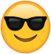 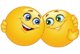 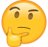 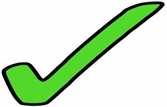 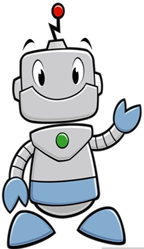 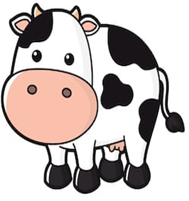 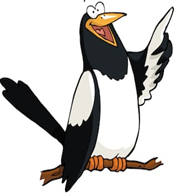 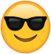 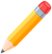 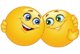 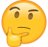 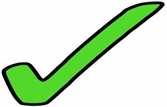 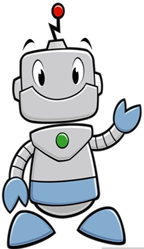 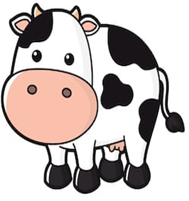 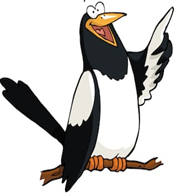 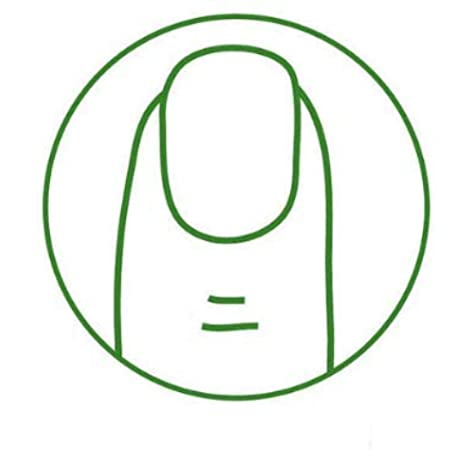 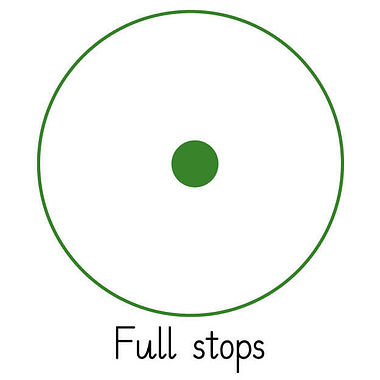 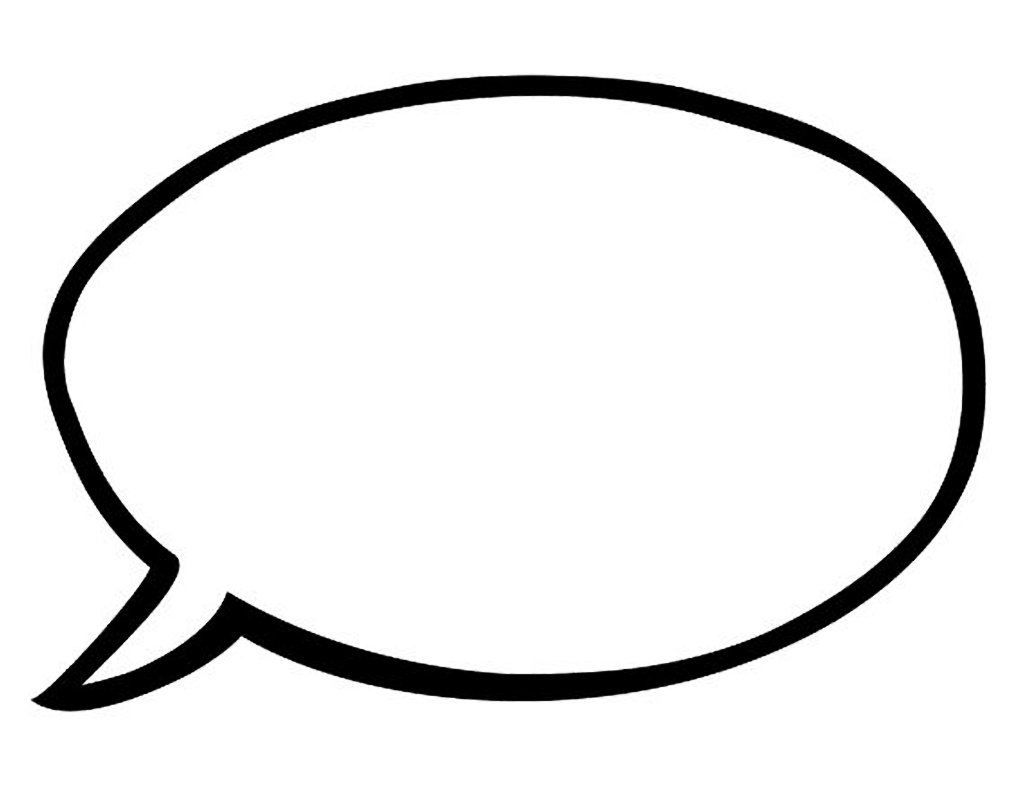 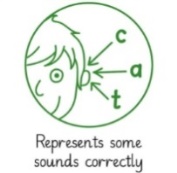 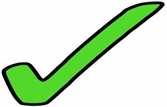 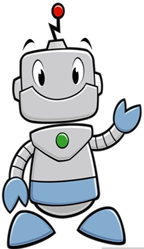 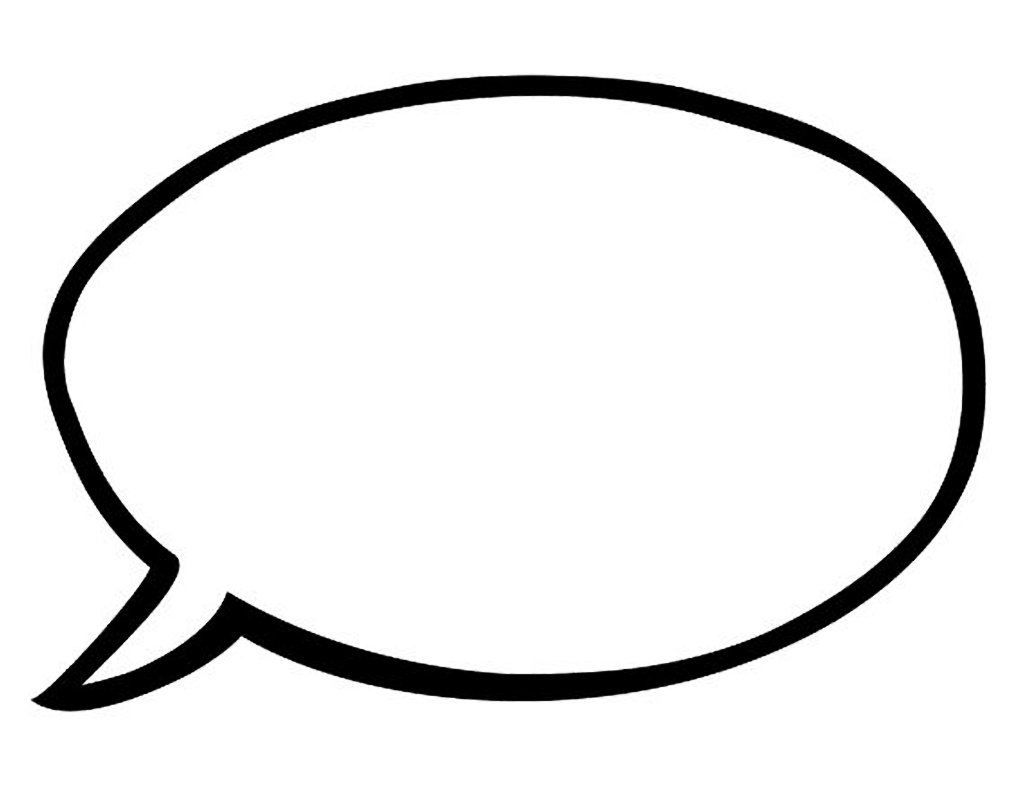 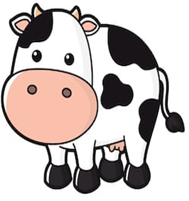 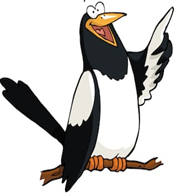 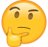 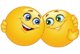 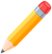 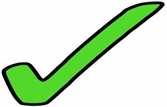 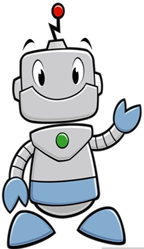 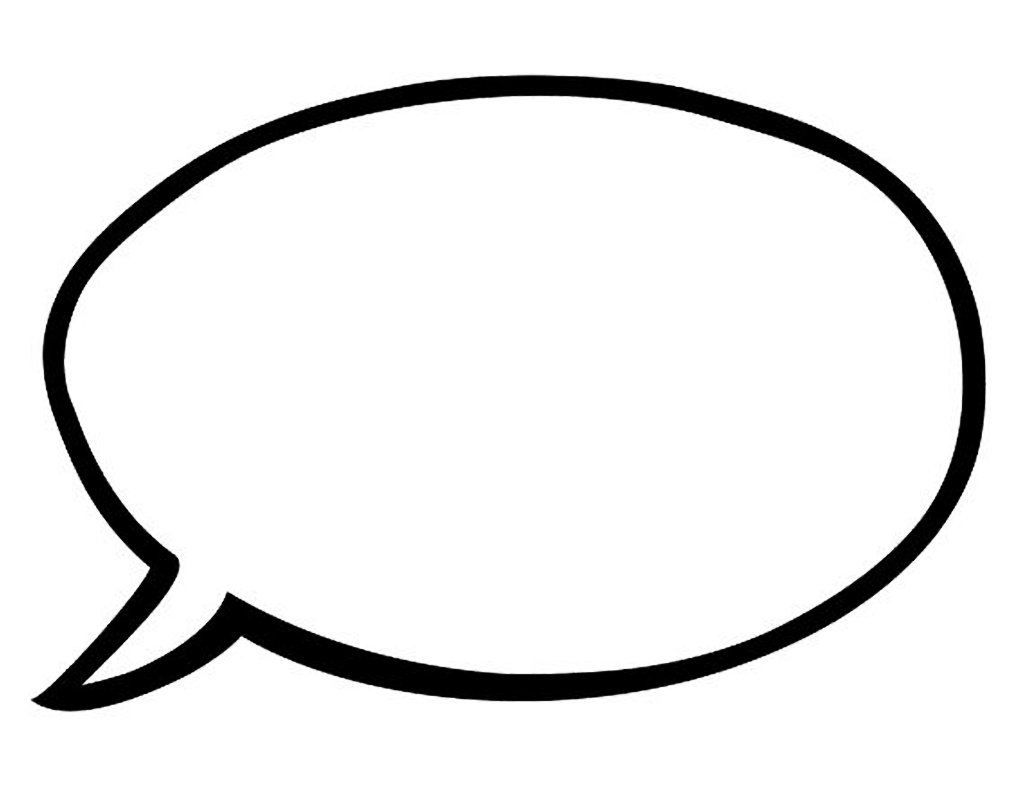 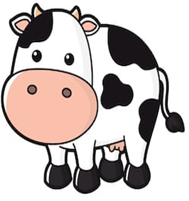 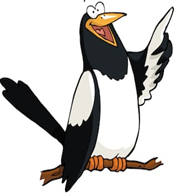 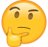 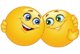 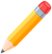 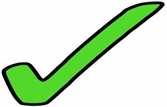 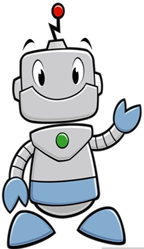 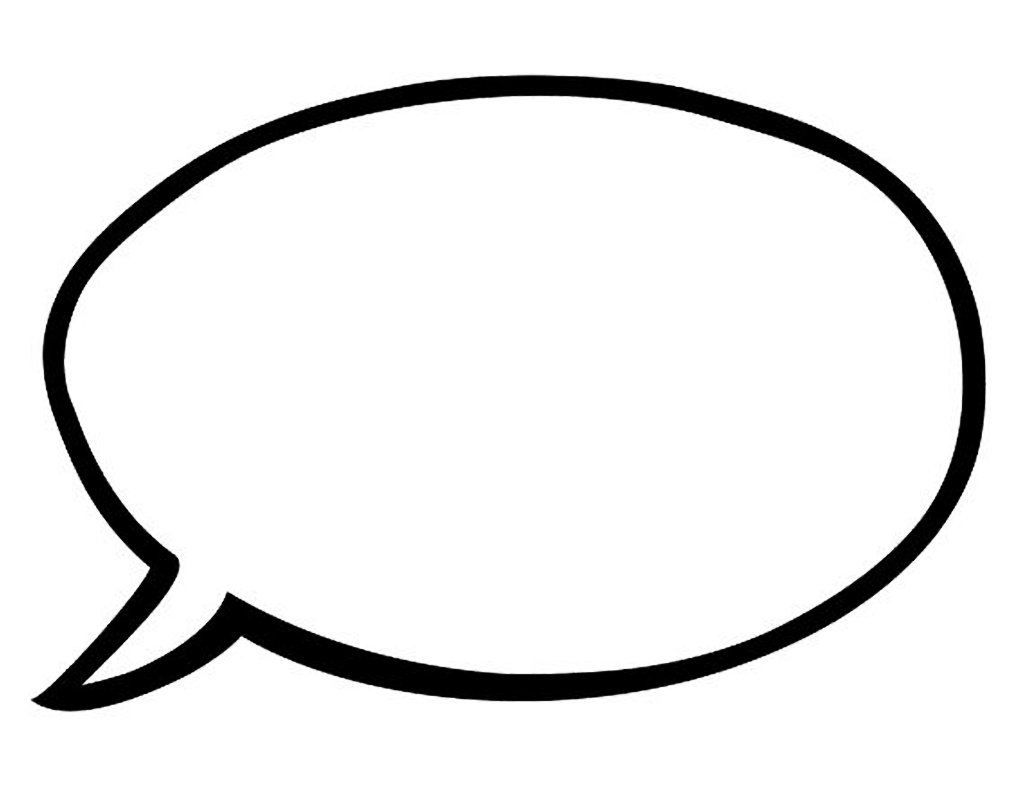 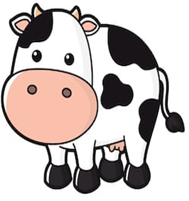 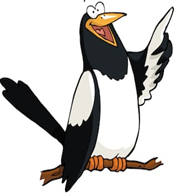 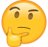 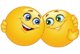 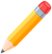 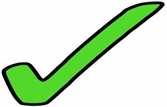 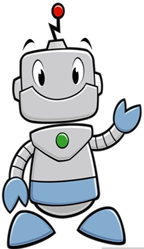 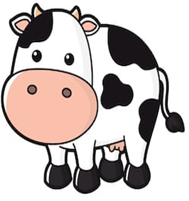 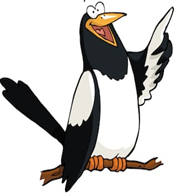 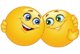 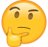 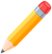 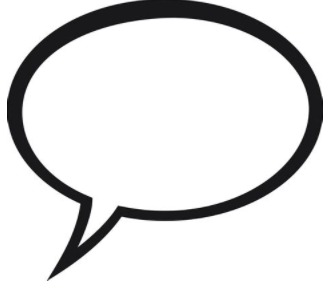 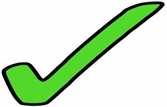 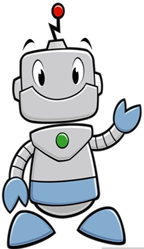 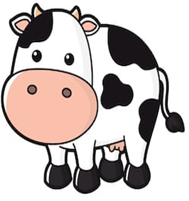 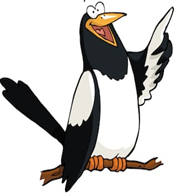 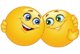 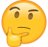 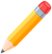 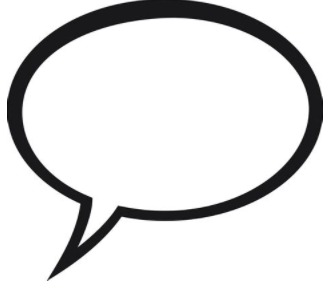 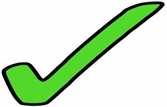 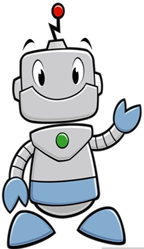 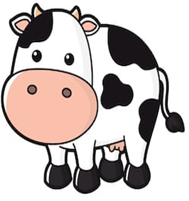 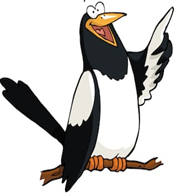 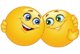 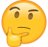 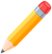 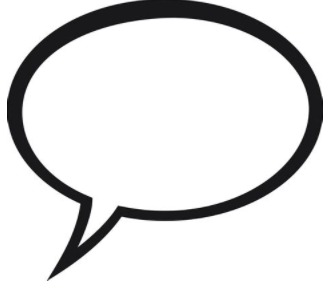 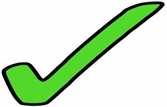 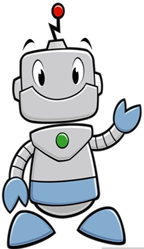 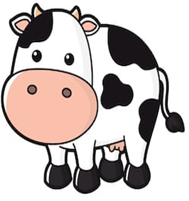 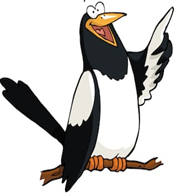 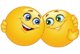 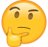 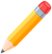 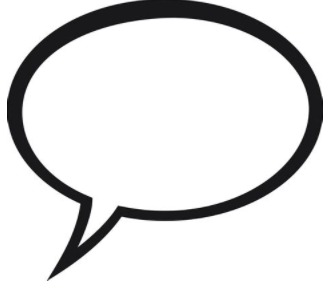 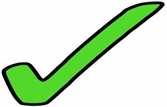 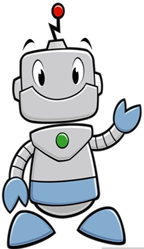 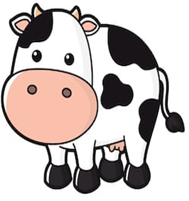 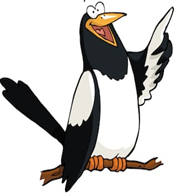 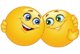 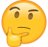 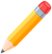 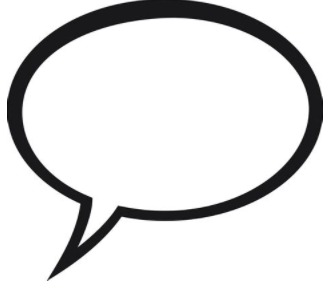 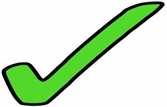 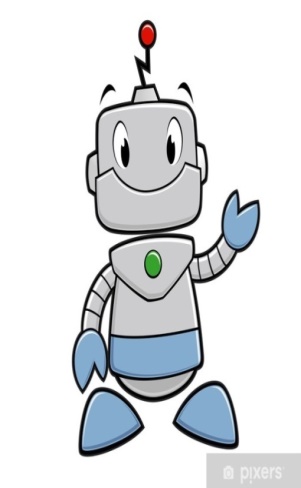 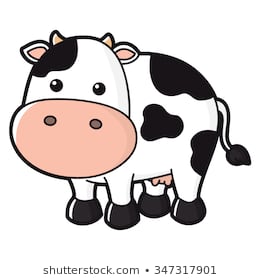 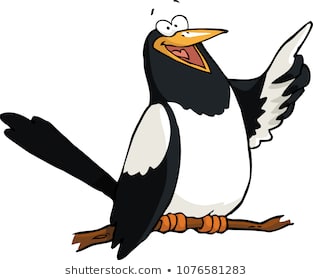 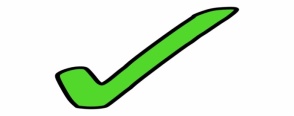 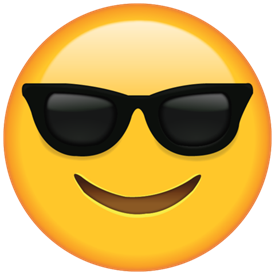 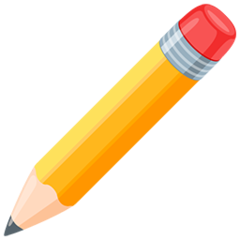 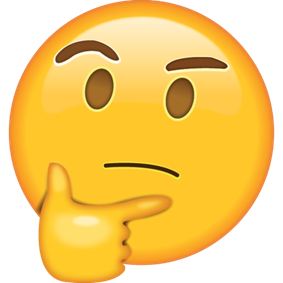 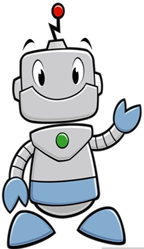 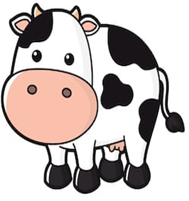